English Learners
Fernando Rodríguez-Valls, Ph.D. 
Associate Professor 
February 9, 2016
English Learners are
students for whom there is a report of a primary language other than English on the state-approved Home Language Survey and who, on the basis of the state approved oral language (grades kindergarten through grade twelve) assessment procedures and literacy (grades three through twelve only), have been determined to lack the clearly defined English language skills of listening comprehension, speaking, reading, and writing necessary to succeed in the school's regular instructional programs. (R30-LC) 
http://www.cde.ca.gov/ds/sd/cb/glossary.asp#el
Equality vs. Equity
English Learners in the U.S.
English learner (EL) students constitute nine percent of all public school students and are enrolled in nearly three out of every four public schools. 

Under Title VI of the Civil Rights Act of 1964 (Title VI) and the Equal Educational Opportunities Act of 1974 (EEOA), public schools must ensure that EL students can participate meaningfully and equally in educational programs.
Facts: California Language Census- Spring 2014
In the 2013–14 school year, there were approximately 1.413 million English learners in California public schools.  

The 1,413,549 English learners constitute 22.7 percent of the total enrollment in California public schools.

A total of 2,685,793 students speak a language other than English in their homes. This number represents about 43.1 percent of the state's public school enrollment.
Staffing and Supporting an EL Program
EL students are entitled to EL programs with sufficient resources to ensure the programs are effectively implemented, including highly qualified teachers,  support staff, and appropriate instructional materials.
Access to the Curriculum
EL students must have access to their grade level curricula so that they can meet promotion and graduation requirements. 

EL students are entitled to an equal opportunity to participate in all programs, including pre-kindergarten, magnet, gifted and talented, career and technical education, arts, and athletics programs; Advanced Placement (AP) and International Baccalaureate (IB) courses; clubs; and honor societies
Avoiding unnecessary segregation of EL students
School districts generally may not segregate students on the basis of national origin or EL status. 

Although certain EL programs may be designed to require that EL students receive separate instruction for a limited portion of the day or period of time, school districts and states are expected to carry out their chosen program in the least segregative manner consistent with achieving the program’s stated educational goals.
Proficiency Level Descriptors- PLDs
Lifelong Language Learning: 
Students who reach proficiency in English must continue to build breadth, depth, and complexity in comprehending and communicating in English in a wide variety of contexts.
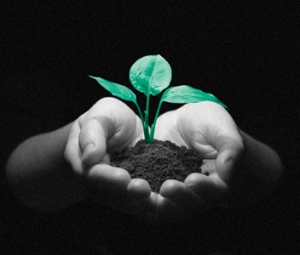 Native Language:  
Students come to school with a wide range of home language resources to be tapped.
[Speaker Notes: There are now three proficiency levels:  Emerging, Expanding, Bridging.  The “bridge” alluded to is the transition to full engagement in grade‐level academic tasks and activities in a variety of content areas without the need for specialized ELD instruction.]
Integrated ELD and Designated ELD
Monitoring and exiting EL students from EL programs and services
Schools districts must monitor progress of all EL students to ensure they achieve English Language Proficiency and acquire content within a reasonable period of time. 

An EL student must not be exited from EL programs, services, or status until he or she demonstrates English proficiency on an ELP assessment in speaking, listening, reading and writing. 

School districts must monitor the academic progress of former EL students for at least two years to ensure that students have not prematurely exited programs and services.
Ensuring meaningful communication with Limited English Proficient Parents
LEP parents are entitled to meaningful communication in a language they can understand.
Civil rights of LEP parents and guardians: 
http://www2.ed.gov/about/offices/list/ocr/docs/dcl/factsheet-lep-parents-201501.pdf 

YOU MUST BE AN ADVOCATE
Equality vs. Equity
And now…
Gracias/Thank you
Fernando Rodríguez-Valls
 E-mail: frodriguez-valls@fullerton.edu 
Office: College Park- 600-13